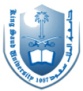 Ethics in Health Research
Prof. Ashry Gad Mohamed   Dr. Amna R. Seddiqi
Department of Family and Community Medicine
OBJECTIVES OF THE LECTURE
At the end of the lecture students should:

1-define ethics in health research.
2-recognize the need for ethics in health
   research.
3-Understand the general ethical principles.
4- Understand the role of ethical committee in 
    health research.
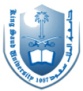 Difination
The rules or standards ( moral principles) governing the conduct of a person or the members of a profession in respect to a particular class of human actions or a particular group, culture e.g. medical ethics
Health Research Ethics
The rules or standards ( moral principles) governing the conduct of researchers during planning, implementation, analysis, interpretation and publication of health research.
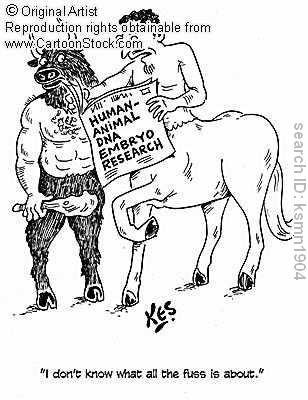 Why Research ethics is a concern?
Major expansion of health research.
Significant public & private investment in research.
Increasing need for experimentation on human 
    subjects.
Increasing acceptance and appreciation of 
    human  rights.
New areas: organ transplantation, assisted
    pregnancy,     genomics……etc.
Globalization of Ethics

Growing collaboration between researchers in  developed  and  developing countries.

Multi-centre trials specially funded by drug  companies.

Tissue and information moves across borders.

International networks.
Globalization of ethics
Risks  may be taken to countries that  do not have or do not enforce high ethical standards. Benefits go other population. 

HR as an engine to economic  development may push research beyond ethical standards.
examples
2001:  Clinical trial of nordihydroguairetic acid ; a chemical with anti-cancer properties was tested in the Indian Kerala for  a US-based researcher in 26 cancer patients. Two  died and a third one turned critical.

2003: more than 400 women who had been trying to conceive were enrolled without  their knowledge or consent to take part in clinical trial to see if a drug called letrozole induced ovulation.
General ethical principles
1-Respect for persons
Respect for autonomy ((الاستقلال 
People capable of deliberation about their personal choices should  be treated  with respect for their capacity for self determination.

Protection  of persons with impaired or diminished autonomy to give them security against harm or abuse.
Privacy should be protected by ensuring confidentiality.

Respect to the community means respecting its values and having its approval for the research.
2-Beneficence ) (الاحسان
Maximize benefits and minimize harms.
Investigators should be competent both to
  conduct the research and safeguard the
  welfare of research subjects
3-Justice (العدل )
Treat each person in accordance with what is
  morally right and proper to him/her.
Equitable  distribution of both the burdens 
  and the    benefits of participation in the
   research. (distributive     justice)
 
Protect the rights and welfare of vulnerable
  persons.
Research project should leave low –resources countries or communities better than previously
Responsibility for ethics in health research
1-Investigators.
2-Research institution.
3-National Drug Regulatory Agency.
4-Editors of Health journals.
5-Funding agencies  and organization.
Research involving humans or human materials
Balance between potential risk of harm 
 to individuals and the possible benefits 
 to society at large.

During research implementation reviews the ethics at least annually.
Informed consent
Written informed consent is required and 
 should include at least the following elements:

The participant’s legal competence and ability to understand.

Comprehensive information about the proposed research.

The consent must be voluntary not involved by financial reward, duress in any manner, nor dependent or vulnerable groups.
Free to withdraw at any time.

Those unable to give their own consent proxy  consent should be sought from a person with appropriate legal authority.

For children, parent or guardian signature
  should be obtained + child’s assent. 

WHO developed consent forms .
Rights of a study participant: to be addressed when taking informed consent
Payments for participation in research
Any payment, gift of money, goods or services to participants or body or organization assisting in recruitment of participants is unacceptable.

Examples:
        Marks for participating students.
          Money for instructors allowing data collection in  classroom.
          Access to Specific health care services.

Reimbursement or participants’ out-of-expenses
  is allowed.
Surveys of the general population
Local health authority approval
Inform local  health practitioners about
 the study.
Informed individual consent in physical
  or lab investigations. (e.g. IDA)
Inform about any consequences.
Right to withdraw.
Ethics in Clinical Trials
-RCT is the gold standard in the chain of evidence in medical practice.

-Investment in clinical trials is estimated to be around 30 billion $.  and  is growing 12% annually.

-A quarter of clinical trials is conducted in developing countries and did not undergo strict ethical review.
Tuskegee syphilis experiment  (1932-72)
A research project conducted by the U.S. Public Health Service. 
      Six hundred low-income African-American males, 400 of whom were infected with syphilis, were monitored for 40 years. 

     Free medical examinations were given; however, subjects were not told about their disease. Even though a proven cure (penicillin) became available in the 1950s, the study continued until 1972 with participants being denied treatment. 
      
      In some cases, when subjects were diagnosed as having syphilis by other physicians, researchers intervened to prevent treatment. Many subjects died of syphilis during the study. 

      The study was stopped in 1973 by the U.S. Department of Health, Education, and Welfare only after its existence was publicized and it became a political embarrassment. In 1997, under mounting pressure, President Clinton apologized to the study subjects and their families.
example
1996:   100 Nigerian children received Trovan (trovafloxacin mesylate) as a part of efforts to determine the effectiveness of that drug.  11 children died and others suffered brain damage and were paralyzed or became deaf.
Cincinnati radiation experiments
Cancer patients (mostly Negroes of below-average intelligence who were charity patients) during 1960-72 in Cincinnati were exposed to large doses of whole body radiation as part of an experiment sponsored by the U.S. military. 
None of the subjects gave informed consent, they thought they were receiving treatment for their cancer. Subjects experienced nausea and vomiting from acute radiation sickness, pain from burns on their bodies, and some died prematurely as result of radiation exposure.
Hepatitis in retarded children
Severely retarded children at the Willowbrook State Hospital in New York injected with hepatitis virus. This Hospital did not admit new patients after 1964, unless their parents "consented" to the experiment. Consent forms implied that children were to receive a vaccine against hepatitis, when the protection was actually from a hopefully "subclinical" infection. Physician made excuse: fecally-borne viral hepatitis was so prevalent at the Hospital (because approximately 70% of children had IQ below 20 and were not toilet trained) that children routinely became infected 6 to 12 months after admission. But isn't that like murderer saying that victim was going to die sometime, all he did was kill earlier and under better circumstances?
History of guidelines
Nuremberg Code (1947)

Declaration of Helsinki (1964) & revised 1975, 1983, 1989,1996,2000 & 2008.

Belmont Report (1979).

Universal Declaration on the human Genome and Human Rights, UNESCO 1997.

Operational guideline s for ethics committees   that review Biomedical research , World   health organization 2000.
Ethical and policy issues in International Research: Clinical trials in developing countries 2001.

Universal Declaration on Bioethics & Human Rights, UNESCO (2005)

Ethics  of research related to health care in developing countries: a follow up discussion Report 2005.
Role of Research Ethics Committee (REC).
Does this research have a rationale?
Have risks to the participants been minimized?
Have benefits been maximized?
Has the process of informed consent been optimized?
Would I allow my mother, my child, myself to participate in this research       protocol as it has been written?
Composition of national ethics committees in EMRO*
Human Rights Council                     13% (2/15)
Bioethicist                                             13% (2/15)
Journalist                                               13% (2/15)
Community Member                        13% (2/15)
Religious                                                33% (5/15)
Legal Expert                                         60% (9/15)
Pharmacy                                              13% (2/15)
Nurse                                                      20% (3/15)
Epidemiologist                                   13% (2/15)
Public Health                                       13% (2/15)
Social Scientist                                   27% (4/15)
Scientist                                                 33% (5/15)
Medical Doctor                                 100% (15/15)
National Ministry                              40% (6/15)
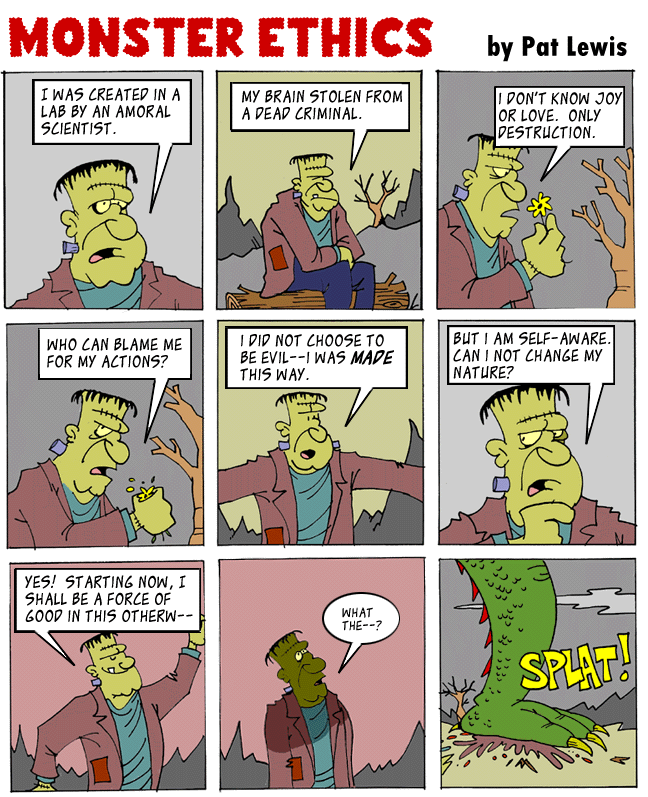 Reference book & page number for the lecture resource
WWW.WHO.INT∕RPC∕RESEARCH_ETHICS
Abou-Zaid A ,Afzal M , Silverman HJ.  Capacity mapping of national ethics committees in EMR.  BMC Medical Ethics 2009;10:8
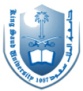 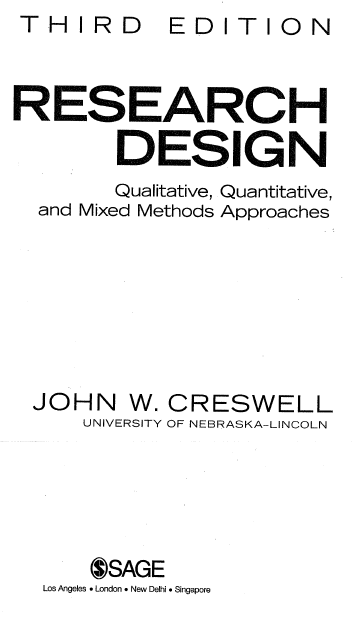 Thank You